Marine Corps Association and Marine Corps Association Foundation Accounts Summary
Marine Corps Association Loan Management Account (as of 01/20/2021)
Available Balance: $5,940,086.71
Outstanding Balance: $0
Effective Interest Rate 2.0045%
Marine Corps Association Highlights
Excellent growth exceeding expectations despite COVID challenges
$1.238 million increase in portfolio value
Pleased with portfolio performance +11.48% net versus IPS benchmark +14.34% and simple benchmark of 10.94%
Asset Allocation Differences
Individual investment managers outperformed their indices on average
Income Tilt & Risk Framework
Cash Drag
Fees
Deposits exceeded withdrawals for the year by $130.1K including payoff of $500K LOC
Portfolio exceeded IPS real goals of CPI + 3% along with $200K of income, by $714,841
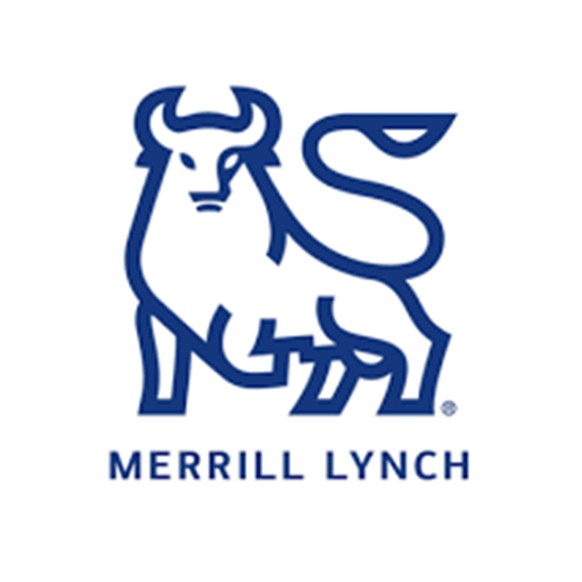 MCA Wealth Management Dashboard – 2020.12.31
Portfolio Value
Portfolio Performance
Change since Inception = $1,237,522
Change YTD = $1,237,522
Portfolio Deposits & Withdrawals
Asset Allocation
2020 Net= $130,894
2020 Projected = ($250,000)
Portfolio Returns (Goal: CPI + 3% including $200,000 income )
Wealth Management Fees
Q1 2020
Q4 2020
Q2 2020
Q3 2020
$14,321
$13,101
$12,272
$14,001
2020 Fees YTD = $53,696
Marine Corps Association Foundation Highlights
Excellent growth exceeding expectations despite COVID challenges
$125K increase in portfolio value
Pleased with portfolio performance +9.98% net versus IPS benchmark +14.34% and simple benchmark of 10.94%
Asset Allocation Differences
Individual investment managers outperformed their indices on average
Income Tilt & Risk Framework
Cash Drag
Fees & Scale
Two key deposits from donors in 2020
Portfolio exceeded IPS real goals of CPI + 3% along with 2% of income,      by $20,887
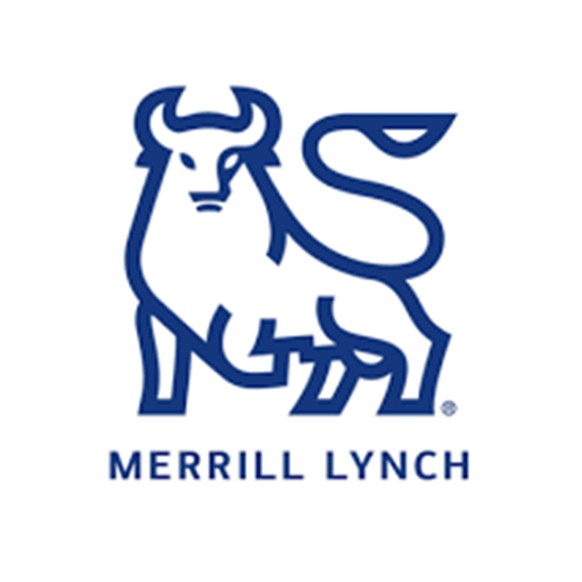 MCAF Wealth Management Dashboard – 2020.12.31
Portfolio Value
Portfolio Performance
Change since Inception = $125,044
Change YTD = $125,044
Portfolio Deposits & Withdrawals
Asset Allocation
2020 Net= $89,492
2020 Projected = $0
Portfolio Returns (Goal: CPI + 3 including 2% income)
Wealth Management Fees
Q1 2020
Q4 2020
Q2 2020
Q3 2020
$478.08
$476.46
$432.08
$526.46
2020 Fees YTD = 1,913.08